Taller de R para estadísticasGráficos en R
Mgter. Danny Murillo
Objetivo
Mostrar  la visualización de los gráficos de dispersión, boxplot, histograma y densidad y la relación entre cada uno de ellos.
Representación gráfica de variables continua Gráfica de dispersión
#cargar datos de hospitales
#los datos muestran el tiempo de atención en minutos de 11 personas encuestadas por hospital con la idea de conocer cual es el hospital con mayor eficiencia en la atención.

hospital1<-data.frame(nombre=c("p1","p2","p3","p4","p5","p6","p7","p8","p9","p10","p11"), valores=c(19,27,20,16,18,35,67,16,8,34,59))
hospital2<-data.frame(nombre=c("p1","p2","p3","p4","p5","p6","p7","p8","p9","p10","p11"), valores=c(1,2,3,4,15,30,67,16,8,75,98))
hospital3<-data.frame(nombre=c("p1","p2","p3","p4","p5","p6","p7","p8","p9","p10","p11"), valores=c(-100,2,3,4,15,30,67,16,8,75,198))
Representación gráfica de variables continua Gráfica de dispersión
#calcular valores estadísticos de datos de hospitales

#media
me1<-median(hospital1$valores)
me2<-median(hospital2$valores)
me3<-median(hospital3$valores)

#media
m1<-mean(hospital1$valores)
m2<-mean(hospital2$valores)
m3<-mean(hospital3$valores)

#desviacion estandar
sd1 <- sd(hospital1$valores)
sd2 <- sd(hospital2$valores)
sd3 <- sd(hospital3$valores)
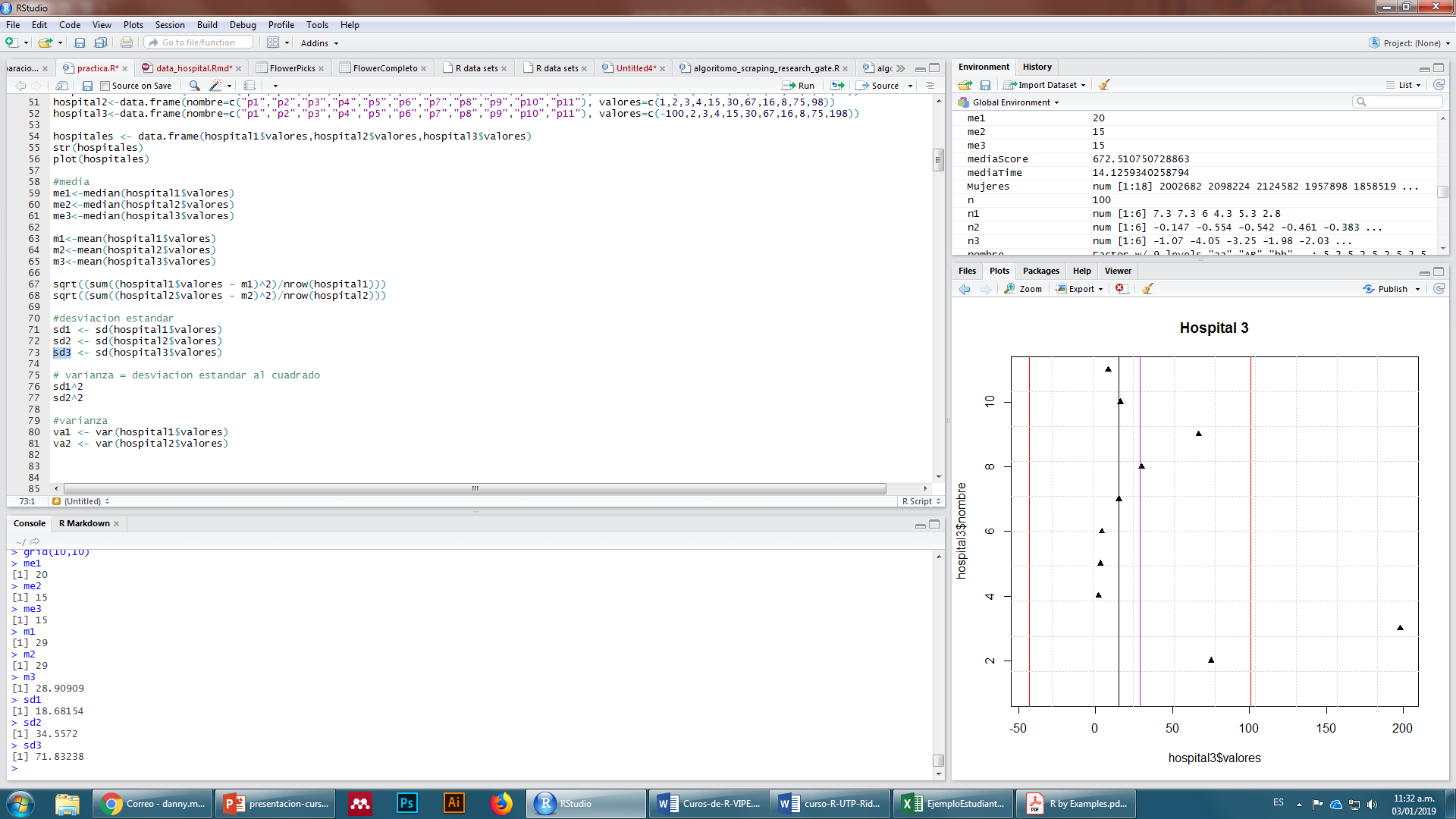 Representación gráfica de variables continua Gráfica de dispersión
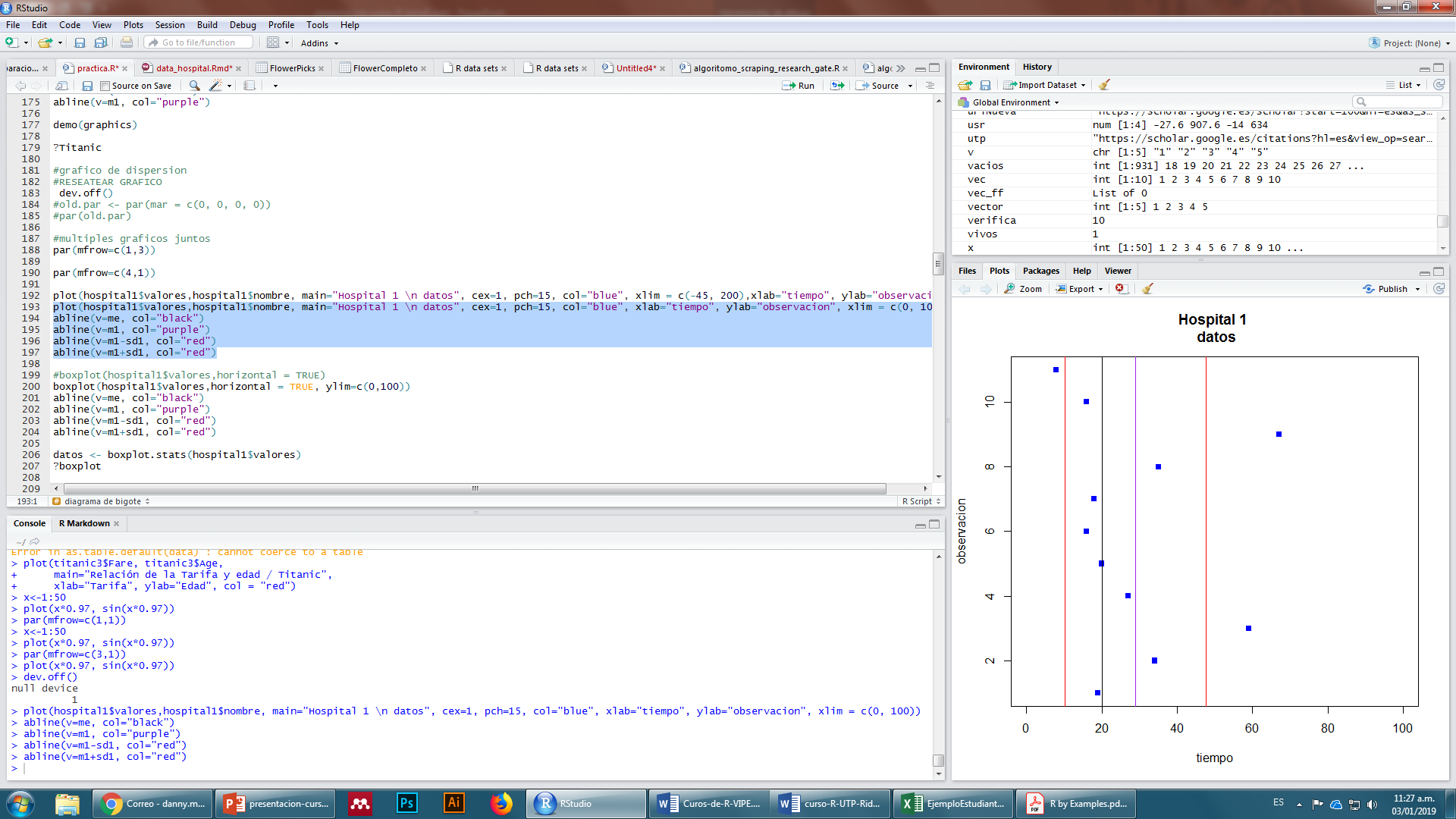 #graficar diagramas de dispersión de hospitales
# cex=1 , tamaño del punto en el grafico
#pch =15 , tipo de punto , figura
#xlim = escala del eje x de -45 a 200

#plot del hospital 1
plot(hospital1$valores,hospital1$nombre, main="Hospital 1 \n datos", cex=1, pch=15, col="blue", xlim = c(-45, 200), 
xlab="tiempo", ylab="observacion")

# líneas que interceptan el grafico
abline(v=me1, col="black") #mediana
abline(v=m1, col="purple")  #media 
abline(v=m1-sd1, col="red") #desviación standar
abline(v=m1+sd1, col="red") #desviación standar
Representación gráfica de variables continua Gráfica de dispersión
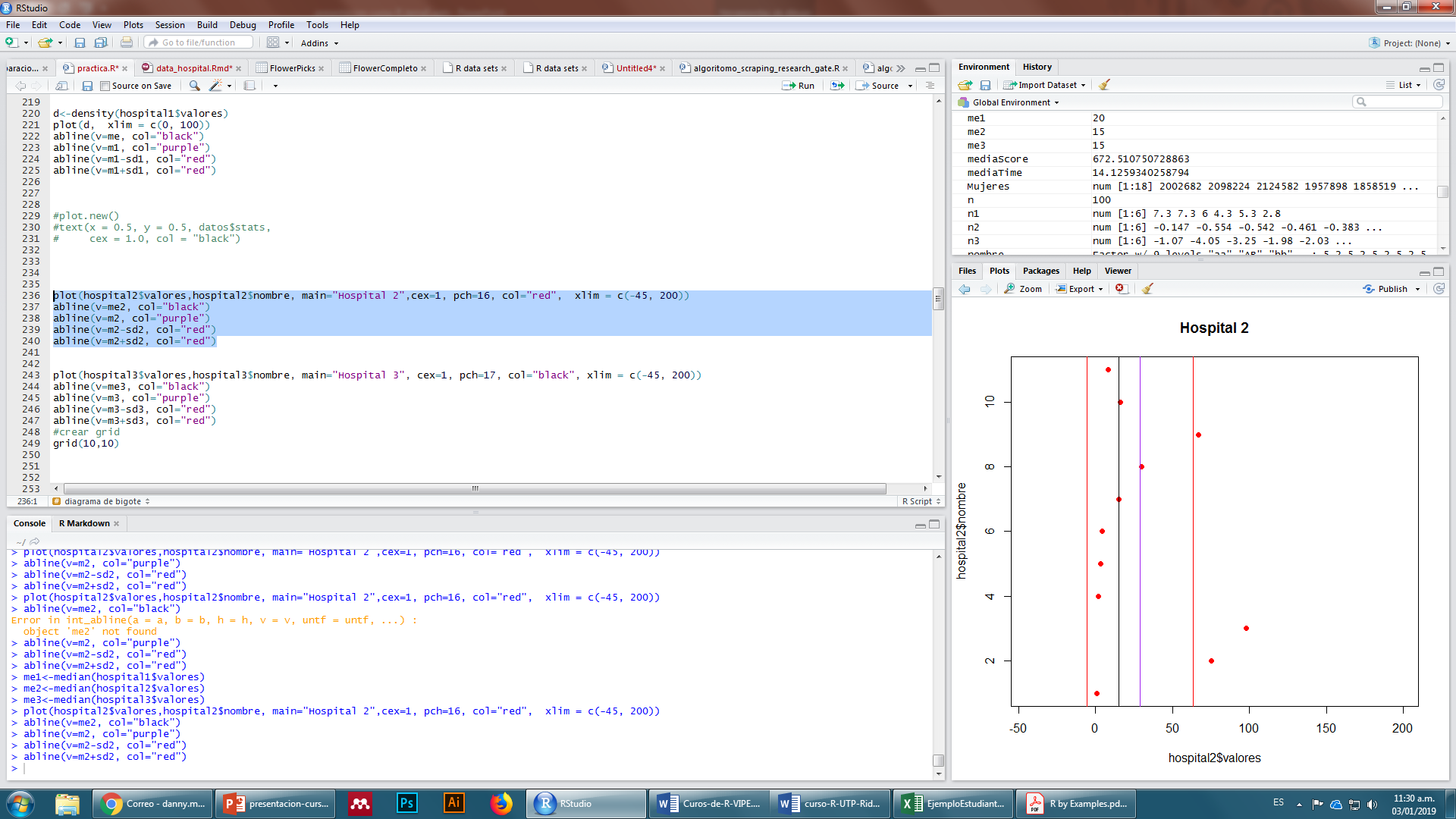 #graficar diagramas de dispersión de hospitales
# cex=1 , tamaño del punto en el grafico
#pch =15 , tipo de punto , figura
#xlim = escala del eje x de -45 a 200

#plot del hospital 2
plot(hospital2$valores,hospital2$nombre, main="Hospital 2 \n datos", cex=1, pch=15, col="blue", xlim = c(-45, 200), 
xlab="tiempo", ylab="observacion")

# líneas que interceptan el grafico
abline(v=me2, col="black") #mediana
abline(v=m2, col="purple")  #media 
abline(v=m2-sd2, col="red") #desviación standar
abline(v=m2+sd2, col="red") #desviación standar
Representación gráfica de variables continua Gráfica de dispersión
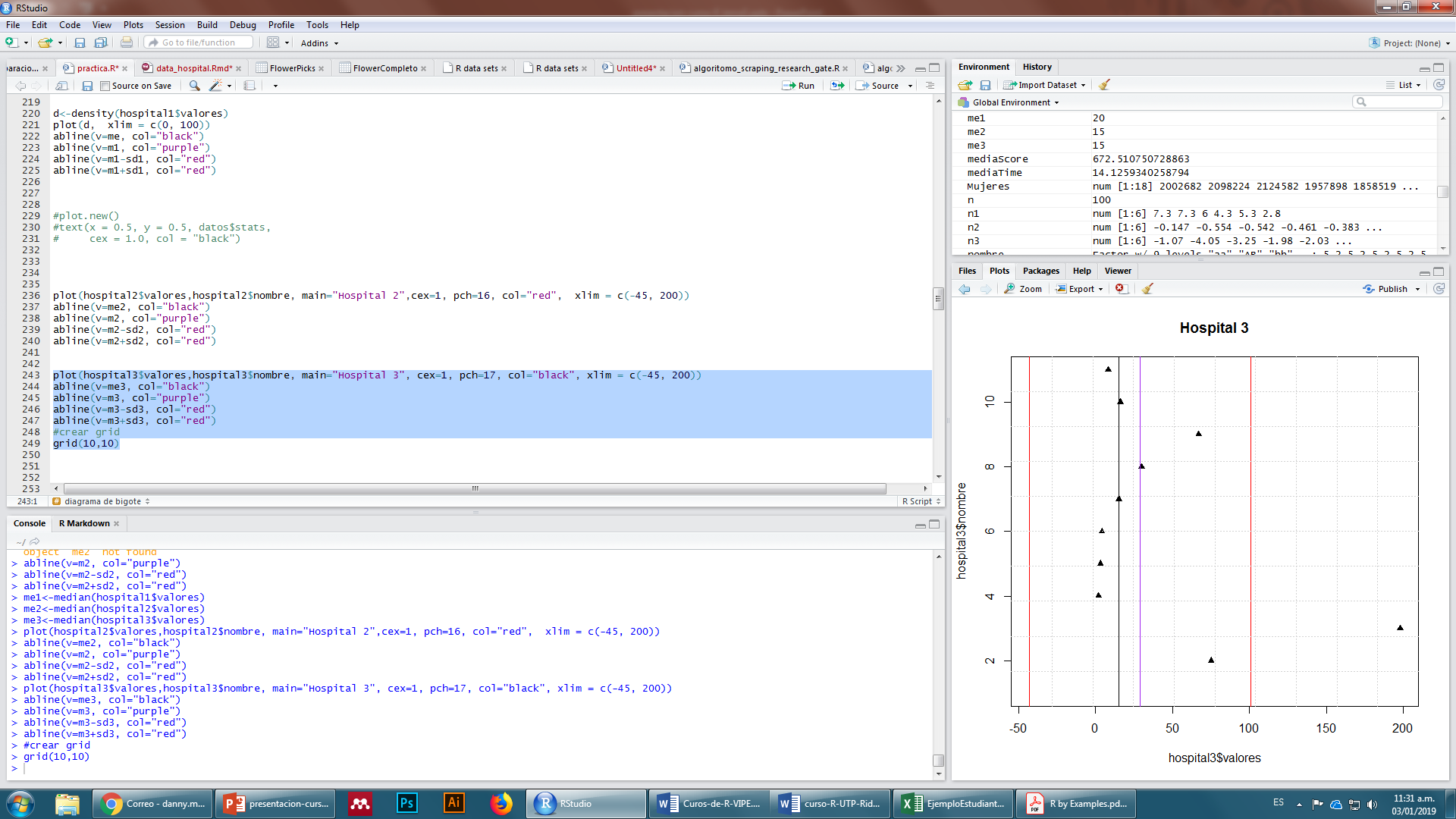 #graficar diagramas de dispersión de hospitales
# cex=1 , tamaño del punto en el grafico
#pch =15 , tipo de punto , figura
#xlim = escala del eje x de -45 a 200

#plot del hospital 3
plot(hospital3$valores,hospital3$nombre, main="Hospital 3 \n datos", cex=1, pch=15, col="blue", xlim = c(-45, 200), 
xlab="tiempo", ylab="observacion")

# líneas que interceptan el grafico
abline(v=me3, col="black") #mediana
abline(v=m3, col="purple")  #media 
abline(v=m3-sd3, col="red") #desviación standar
abline(v=m3+sd3, col="red") #desviación standar
Representación gráfica de variables continua Unir gráficos de hospitales
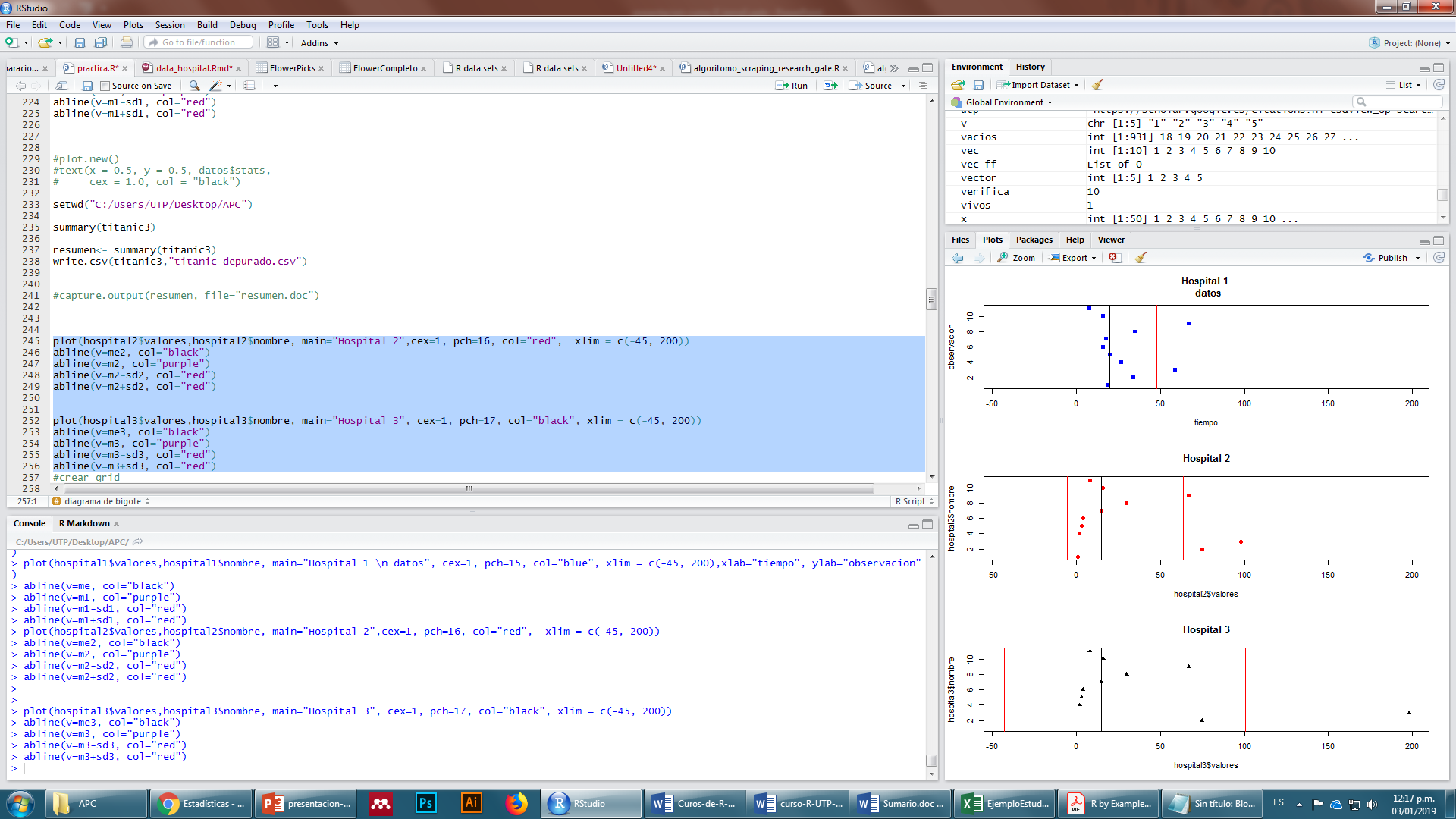 #cambiar área de impresión del grafico a 3 filas y 3 columnas #utilizando la función par
#se debe unificar la escala xlim = c(-45, 200),  en todos los gráficos
par(mfrow=c(3,1))

#Imprimir nuevamente los gráficos de los tres hospitales
#plot del hospital 1
plot(hospital1$valores,hospital1$nombre, main="Hospital 1 \n datos", cex=1, pch=15, col="blue", xlim = c(-45, 200), xlab="tiempo", ylab="observacion")
abline(v=me1, col="black") #mediana
abline(v=m1, col="purple")  #media 
abline(v=m1-sd1, col="red") #desviación standar
abline(v=m1+sd1, col="red") #desviación estándar

#plot del hospital 2
plot(hospital2$valores,hospital2$nombre, main="Hospital 2 \n datos", cex=1, pch=15, col="blue", xlim = c(-45, 200), xlab="tiempo", ylab="observacion")
abline(v=me2, col="black") #mediana
abline(v=m2, col="purple")  #media 
abline(v=m2-sd2, col="red") #desviación standar
abline(v=m2+sd2, col="red") #desviación estándar

#plot del hospital 3
……
Representación gráfica de variables continua Unir gráficos de hospitales
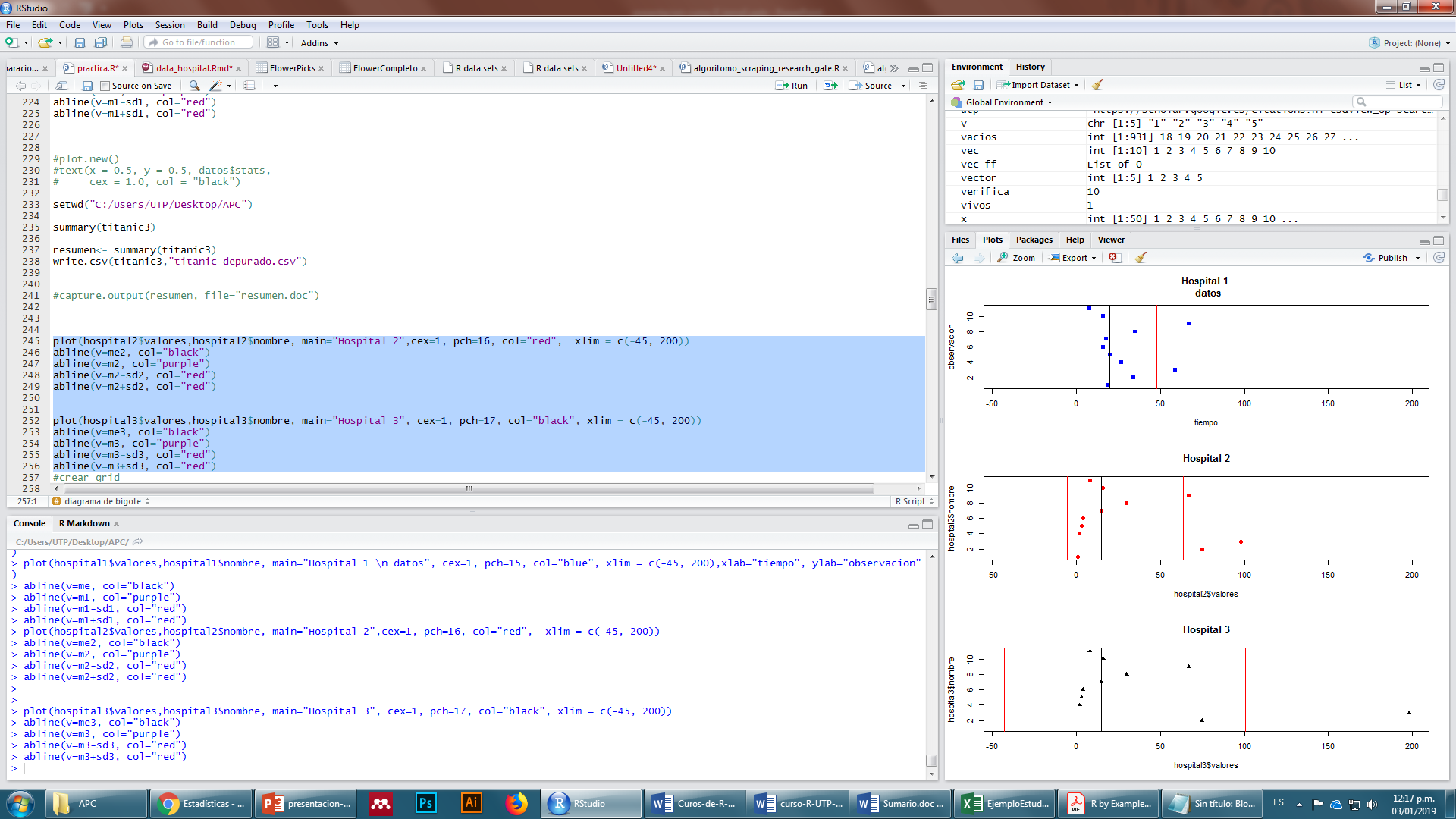 Al mostrar los tres gráficos de los hospitales vemos que todos los hospitales tienen la misma media de atención m1, m2, m3 aproximadamente el valor de  29  minutos.

Osea que la media indica que el promedio de atención es similiar.

Sin embargo si analizamos la desviación estándar de cada hospital sd1 = 18, sd2=34, sd3 = 71, el hospital 2 y 3 tiene valores mas dispersos en relación a la media que el hospital 1.

Por ende el hospital 1 es según datos, el hospital cuyo tiempo de atención entre un paciente es mejor que el de los otros dos hospitales.
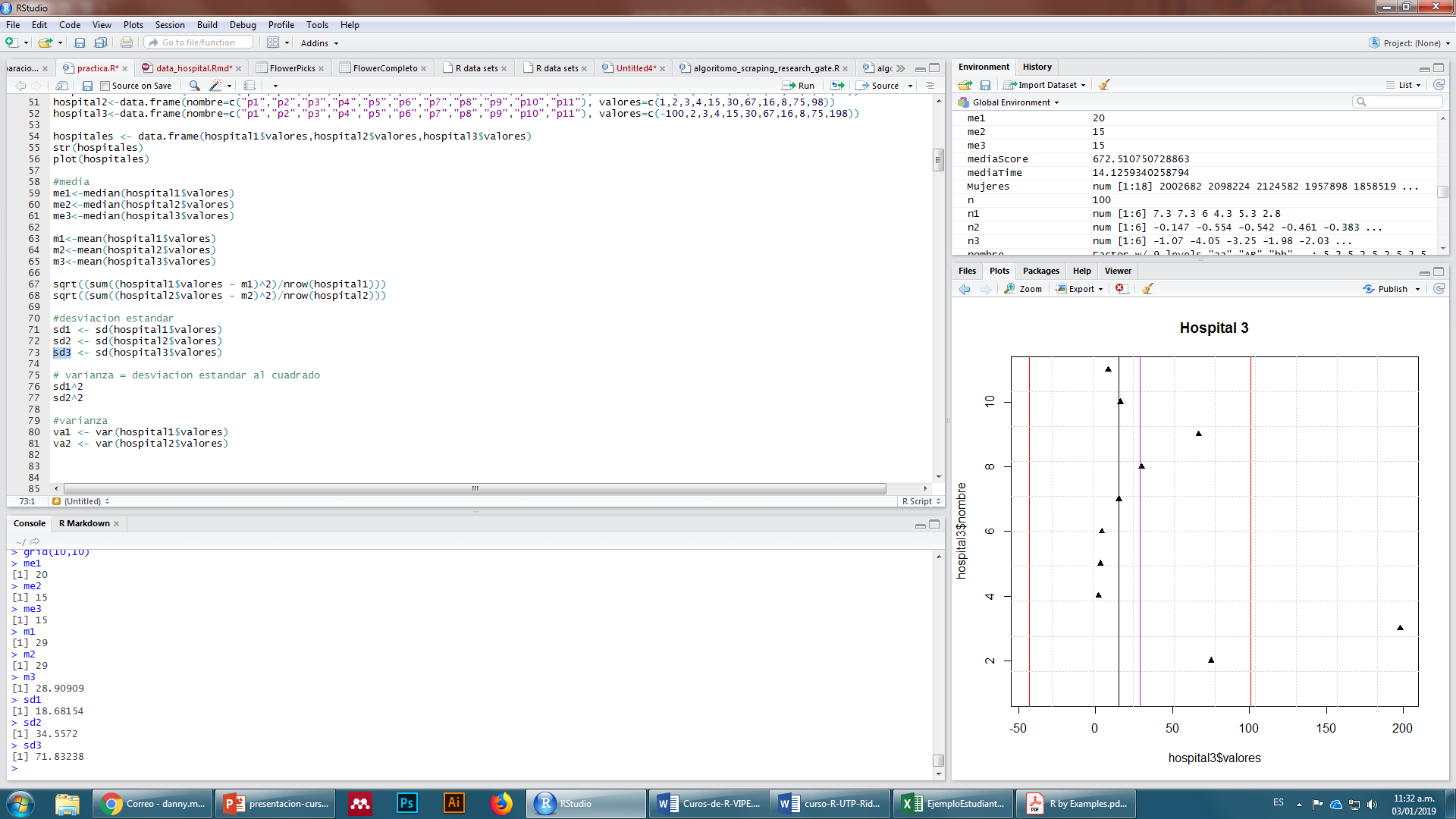 Representación gráfica de variables continua Comparar visualización de los gráficos
#cambiar área de impresión del grafico a 4 filas y 3 columnas #utilizando la función par
par(mfrow=c(4,1))

#grafico de barras
plot(hospital1$valores,hospital1$nombre, main="Hospital 1 \n datos", cex=1, pch=15, col="blue", xlab="tiempo", ylab="observacion", xlim = c(0, 100))
abline(v=me, col="black")
abline(v=m1, col="purple")
abline(v=m1-sd1, col="red")
abline(v=m1+sd1, col="red")

#grafico boxplot
#boxplot(hospital1$valores,horizontal = TRUE)
boxplot(hospital1$valores,horizontal = TRUE, ylim=c(0,100))  #escala en y del gráfico IMPORTANTE
abline(v=me, col="black")
abline(v=m1, col="purple")
abline(v=m1-sd1, col="red")
abline(v=m1+sd1, col="red")

#grafico de histograma
hist(hospital1$valores, xlim=c(0,100))
abline(v=me, col="black")
abline(v=m1, col="purple")
abline(v=m1-sd1, col="red")
abline(v=m1+sd1, col="red")

#grafico de densidad
d<-density(hospital1$valores)
plot(d,  xlim = c(0, 100))
abline(v=me, col="black")
abline(v=m1, col="purple")
abline(v=m1-sd1, col="red")
abline(v=m1+sd1, col="red")
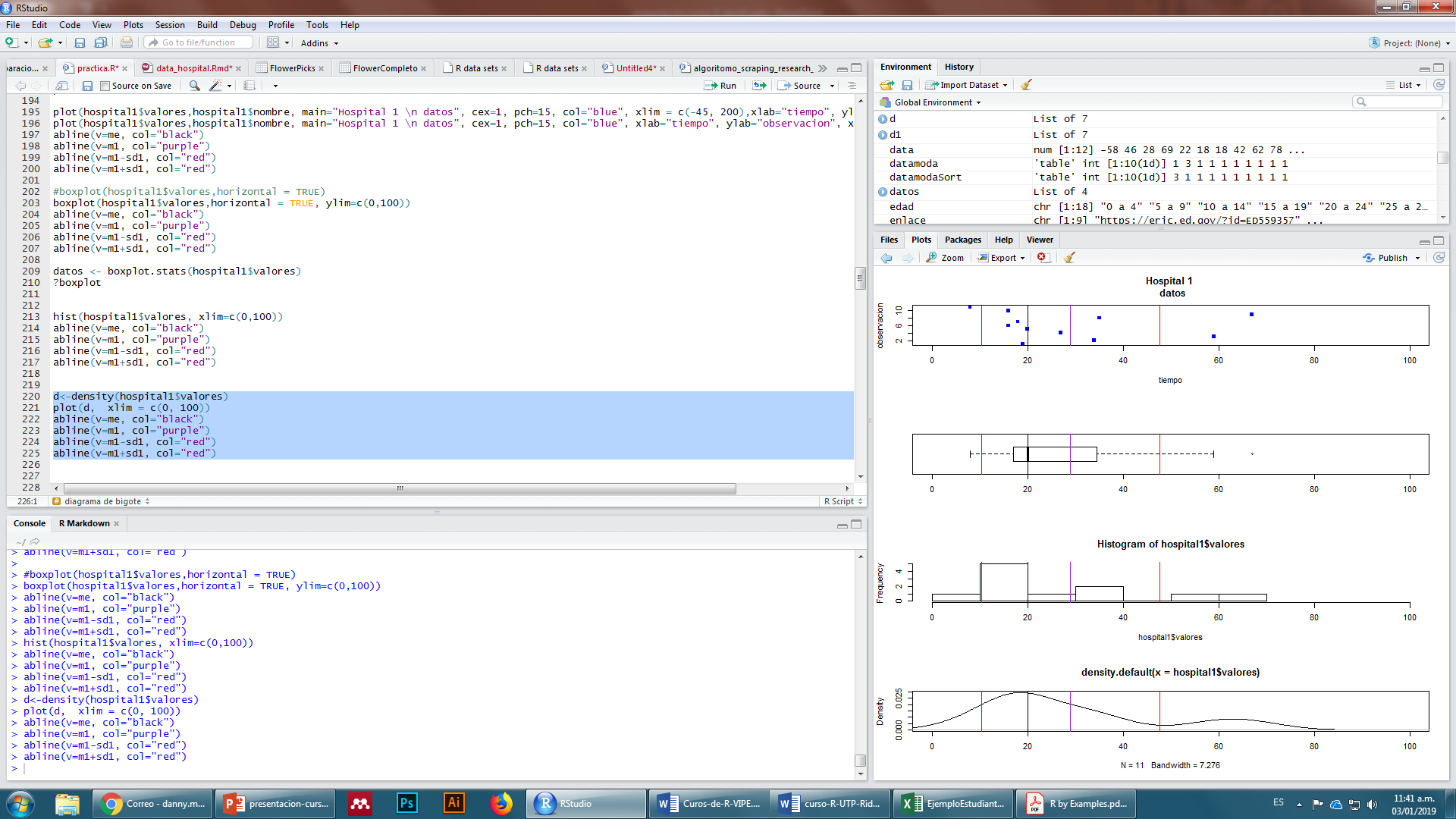 Representación gráfica de variables continua Comparar visualización de los gráficos
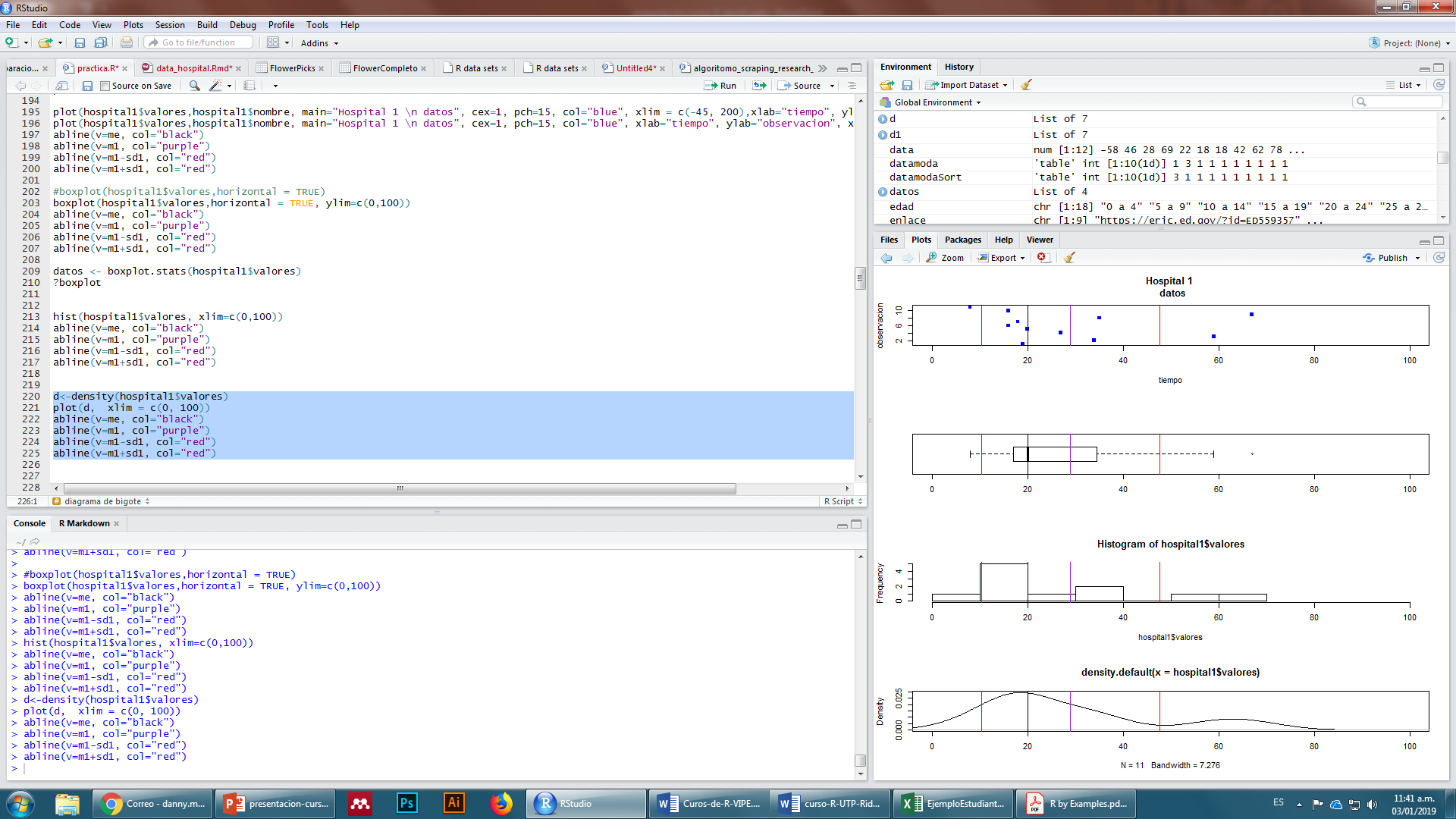 #comparación de visualización de los gráficos del hospital 1
# se muestran los datos generados por el boxplot de los valores en $stats de la mediana =20 y el valor atípico 67 en la variable $out

 boxplot.stats(hospital1$valores)
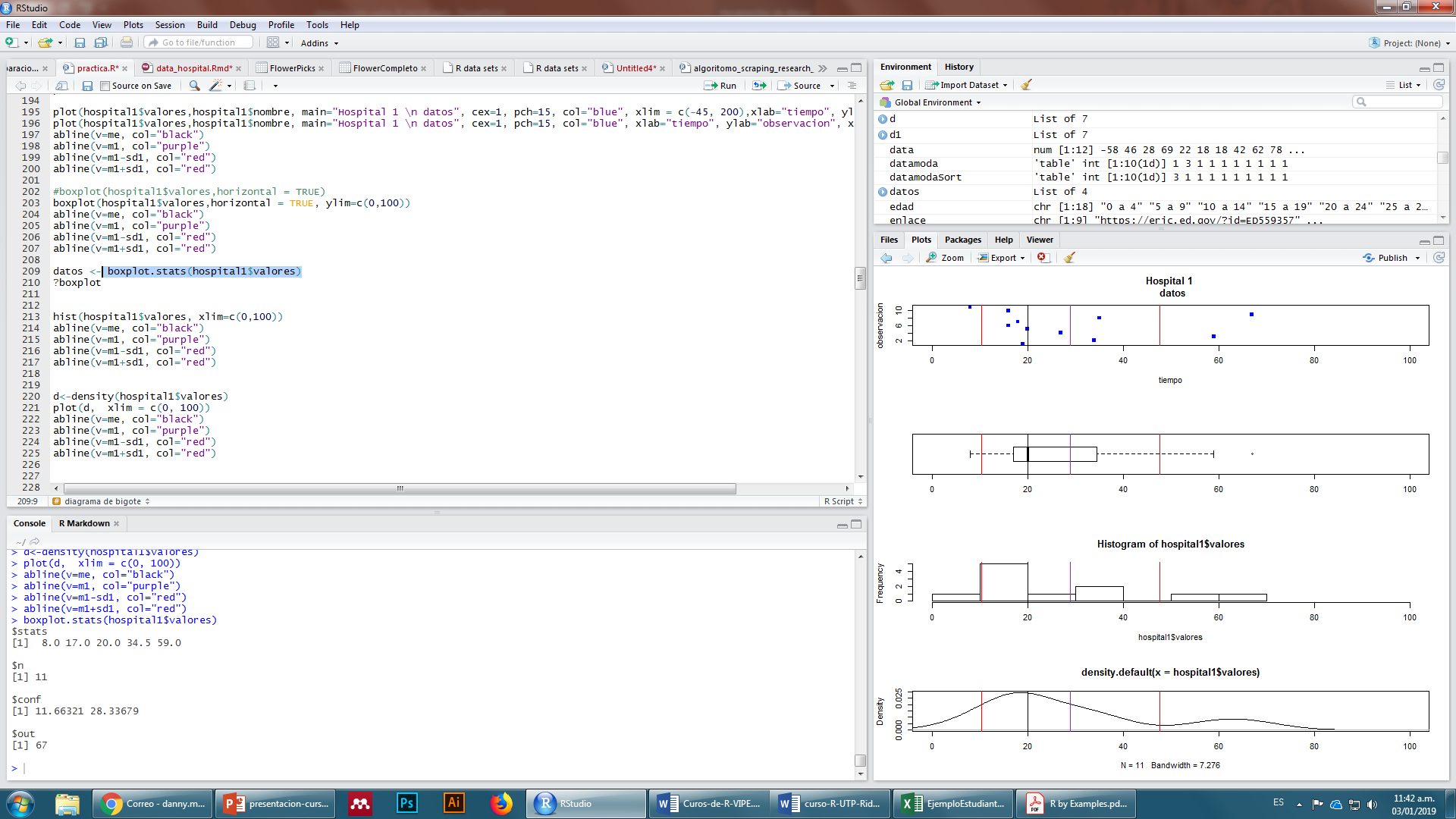 Los gráficos muestran la posición de la media (línea purpura), mediana (línea negra)  y desviación estándar de los datos (línea roja).

Los datos también muestran una asimetría positiva o mayor cantidad de datos por debajo de la media.
Exportar datos en R
#establecer directorio de trabajo donde deseo guardar mi trabajo

setwd("C:/Users/UTP/Desktop/APC")  #ruta de ubicación en mi computador

#la tabla a exportar debe ser un dataFrame
#función write.csv
write.csv(nombre del data frame, file=“nombre del archivo.csv")

Ejemplo
write.csv(titanic3,"titanic_depurado.csv")

#guardar como archivo de texto
write.table(titanic, file=“titanic_depurado.csv")

#guardar resumen de datos de dataframe
summary(titanic3)
resumen<- summary(titanic3)
capture.output(resumen, file="resumen.doc")
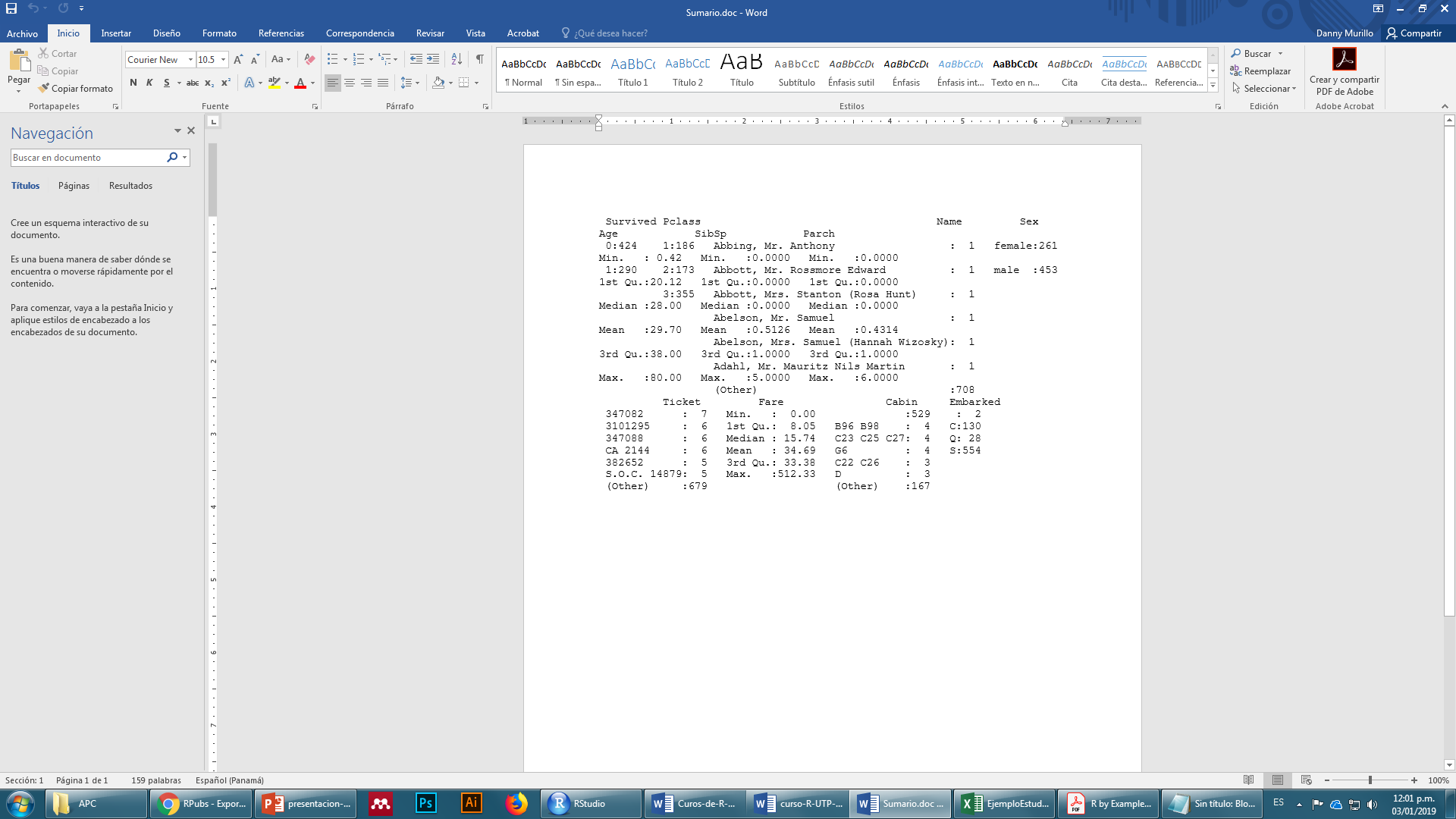 MUCHAS GRACIAS